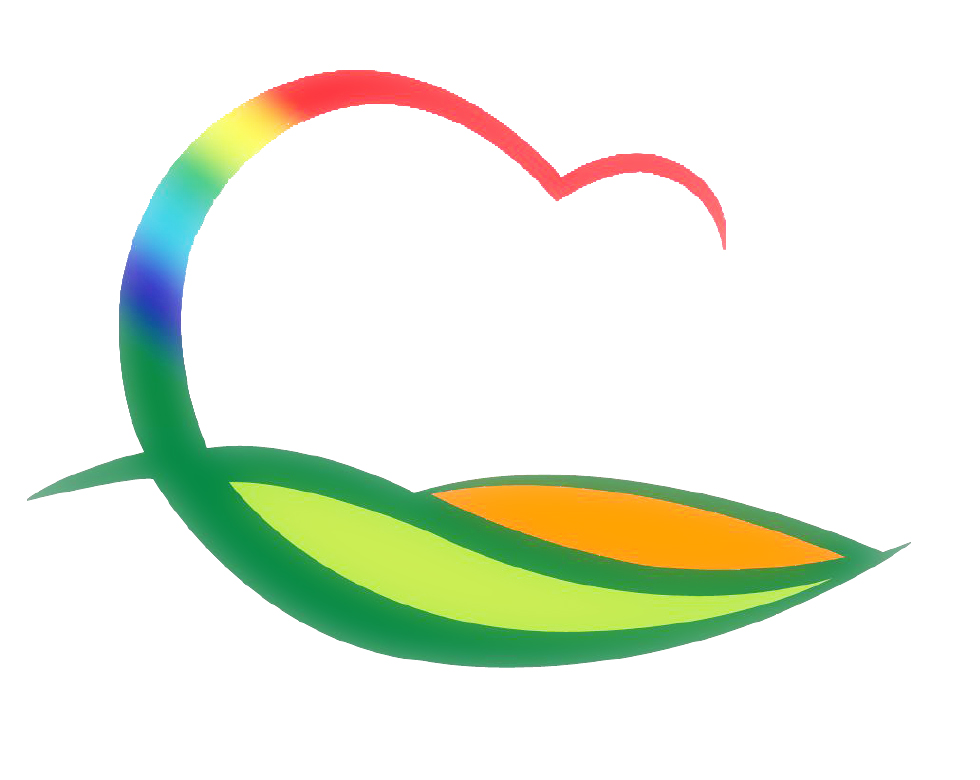 가 족 행 복 과
14-1. 여성새로일하기센터 현장 지도
9. 18.(수) / 새일센터 / 여성정책팀장 외 1명
보조금 집행 적정 여부 및 관련 서류 점검
14-2. 소통으로 함께 만들어가는 통통통 간담회 
9. 30.(월) 14:00 / 와인터널 이벤트홀 / 70여명 
대  상 : 여성단체, 어린이집연합회, 지역아동센터연합회
※ 군수님 하실 일 : 간담회 주재
14-3. 아이돌봄지원사업 현장 지도
9. 23.(월) ~ 24.(화) / 다문화가족지원센터 / 여성정책팀장 외 1명
보조금 적정 집행 및 사업목적에 맞는 사업 추진 여부 등
14-4. 제3회 청소년 축제 
9. 7.(토) 09:00(개막식 10:00) / 청소년수련관 일원   
댄스ㆍ밴드 경연, 단체 줄넘기 대회 등
※ 군수님 하실 일 : 축사
14-5. 드림스타트 후원ㆍ협력 업체 현판 전달 
9. 23.(월) ~ 27.(금) / 갑돌갈비 외 9개소   
인증현판 제작 및 방문 전달
14-6. 어린이집 도ㆍ군 교차 점검
9. 17.(화) 13:30 / 황간어린이집 / 4명  
운영, 급식 및 회계처리 점검
14-7. 국공립어린이집 부모 연찬회
9. 19.(목) 18:30 / 영동문화원 / 100여명
14-8. 충북지역아동센터 어깨동무한마음 페스티벌
9. 28.(토) 10:00(개회식 11:00) / 군민운동장 / 800여명   
축하공연, 체험마당, 관내 관광명소 체험 등
※ 군수님 하실 일 : 인사말씀
14-9. 북스타트 데이 플러스 단계 운영
9. 3. ~ 9. 24. (매주 화요일) 10:30 / 레인보우영동도서관 
19~36개월 아기와 함께 하는 책놀이 활동
14-10. 신규문해학습장 입학식
9. 4. (수) 14:30 / 상촌면 유곡리 / 10명
14-11. 재미있는 영동교실 운영
9. 16. ~ 9. 30. (매주 월요일) /심천면 일원 /120여명(영동중 1학년)
우리고장 역사유적지 탐방과 체험활동
14-12. 하반기 평생학습프로그램 운영 
9월 ~ 12월  / 레인보우영동도서관 / 450명
종이접기 외 23개 강좌
14-13. 가을 신학기 학교급식 합동점검
8. 29. ~ 9. 6. / 30개소 / 식품안전팀장 외 3명
시설기준 및 영업자 준수사항 점검 등
14-14. 제6회 상촌 자연산버섯음식거리 축제
9. 28.(토) 09:30 / 상촌면 다목적 광장
무료 음식 시식회, 지역 특산품 판매 등
※ 군수님 하실 일 : 축사
▣ 이달의 중점 홍보사항
청소년 축제 홍보 / 지역신문, 현수막 등
상촌자연산버섯 축제 홍보 / 지역신문, 현수막 등